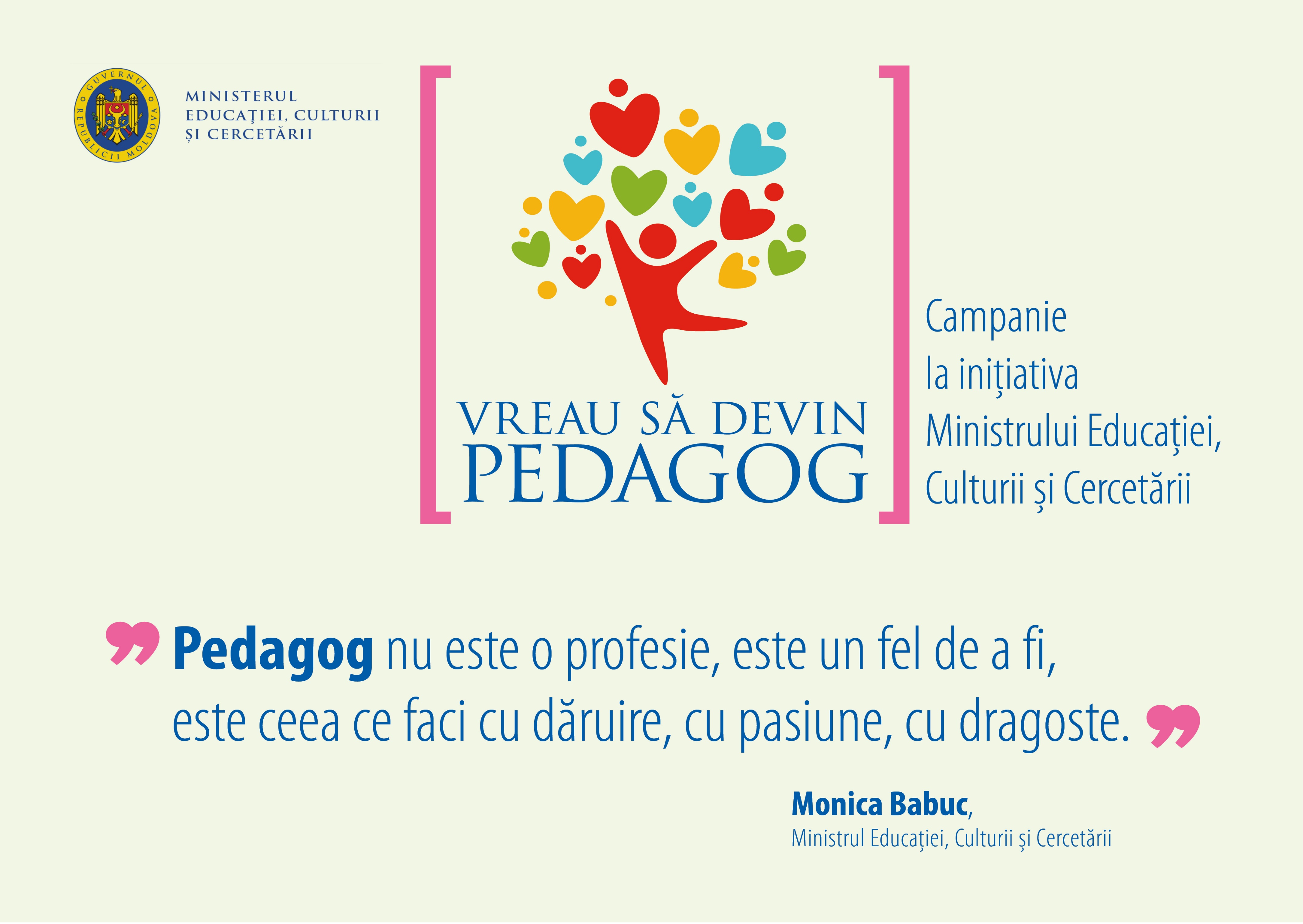 Dragi elevi, studenți,
Educația contează!
Profesia de pedagog este unică. Este profesia, care îți oferă multe oportunități, dar și provocări. Lucrezi cu tinerii. Îi ghidezi în diverse activități de formare a personalității: îi înveți a învăţa să știe/să cunoască – a învăţa să învețe; a învăţa să facă – a se integra în societate; a învăţa să muncească împreună cu ceilalți; a învăţa să ﬁe – a manifesta simţ etic; a învăța să se transforme pe sine și să schimbe societatea – a dezvolta solidaritatea și coeziunea socială. Cu ei ești mereu tânăr, mereu în mișcare, mereu cu buna dispoziție, ei învață de la tine și tu – de la ei.
„Pedagogia este domeniul în care omul
e artist al muncii sale.”
Monica Babuc, Ministrul Educației, Culturii
și Cercetării
Facilitățistudenților, elevilorlaadmitere
laprogrameledestudiuîndomeniul EDUCAȚIE:
facilitare la înmatriculare la programele de studii în domeniul Educație, la locurile cu ﬁnanțare din bugetul de stat;
cămin pe toată perioada de studii;
stagii de practică;
angajare garantată în câmpul muncii;
majorarea, începând cu 1 ianuarie 2018, a burselor
de studii (categoriile I, II, III), sociale și de merit pentru studenții din instituţiile de învăţământ superior, elevii din instituţiile de învățământ profesional tehnic postsecundar și	postsecundar	nonterţiar,	inclusiv	la	programele	de
studii în domeniul Educație;
bursă majorată (cu 20% mai mare pentru anul I și,
respectiv, cu 40% mai mare în anul absolvirii);
redeschiderea, începând cu anii 2017
și 2018, a programelor de formare profesională inițială
în  domeniul  Educație  la  specialitățile  conducător muzical,  asistent  de  educator,  învățător,  instructor  de educație ﬁzică în cinci colegii.
Facilitățitinerilorspecialiștidelaprogramele destudiuîndomeniul EDUCAȚIE:
majorarea indemnizației pentru tinerii specialiști, angajați prin repartizare în instituțiile de învățământ în anul absolvirii (120000 lei,  față  de  45000,  pentru  absolvenții  instituțiilor  de  învățământ superior, și 96000 lei, față de 36000, pentru absolvenții instituțiilor de învățământ profesional tehnic postsecundar);
achitarea  lunară  a  cheltuielilor  pentru  închirierea  spațiului
locativ și pentru consumul de energie termică și electrică;
reducerea  normei  didactice  la  75%  pentru  cadrele  didactice
tinere din instituțiile de învățământ general, cu păstrarea salariului de funcție (în loc de 35 ore pe săptămână, aceștia vor activa 27 ore,  respectiv,  reducerea  normei  didactice  de  la  18  la  14 ore/săptămână);
încurajarea și susținerea tinerilor specialiști pentru dezvoltarea
profesională  continuă  prin  posibilitatea  de  a  accede  la  grad didactic: după doi ani de la încadrarea în câmpul muncii, pentru deținătorii diplomei de licență, și după un an – pentru deținătorii diplomei de master; accederea la gradul didactic doi aduce cu sine avansarea cu 5 clase în grila de salarizare;
dreptul de a beneﬁcia de Programul „Prima casă 2” după 12 luni
de muncă, dacă activează în cadrul unei instituții de învățământ de stat;
la nivel de autorități publice locale se fac și alte înlesniri pentru
tinerii  specialiști,  de  exemplu:  unele  primării  achită  deplasarea spre și de la școală etc.
Nota Bene!
Pentru a beneﬁcia de indemnizație trebuie să faceți următoarele:

Participați, în cadrul universității/colegiului dvs., în procesul de repartizare nominală a absolvenților pentru a obține Adeverința de
plasare în câmpul muncii.

Adeverința de plasare în câmpul muncii se eliberează de către Comisia de repartizare din instituția de învățământ în care ați făcut
studiile și reprezintă temeiul legal de angajare prin repartizare a tânărului specialist.

Cu Adeverința de plasare în câmpul muncii mergeți în instituția de învățământ în care ați fost repartizat (cadrul legal nu prevede excepții).

Încheiați cu directorul instituției de învățământ/angajatorul Contractul individual de muncă pentru tinerii specialiști, obținând dreptul de salariat.

Pentru achitarea indemnizației, instituția de învățământ, în care ați fost angajat, pregătește pachetul de acte, pe care îl prezintă	rganului local de specialitate în domeniul învățământului.